Формирование 
у детей дошкольного возраста
 первичных представлений о мире профессий
Педагогический совет №3
МДОБУ «Великосельский детский сад №14»
Февраль 2025г
Актуальность работы по ознакомлению детей с профессиями обоснована ФГОС дошкольного образования.  
Многие задачи образовательной области «Социально-коммуникативное развитие» направлены на:
-  усвоение норм и ценностей, принятых в обществе, включая моральные и нравственные ценности; 
- развитие общения и взаимодействия ребенка со взрослыми и сверстниками;
- становление самостоятельности, целенаправленности и саморегуляции собственных действий;
- развитие социального и эмоционального интеллекта, эмоциональной отзывчивости, сопереживания, формирование готовности к совместной деятельности со сверстниками, формирование уважительного отношения и чувства принадлежности к своей семье и к сообществу детей и взрослых;
- формирование позитивных установок к различным видам труда и творчества.
Цели и задачиЦель: создание условий для взаимодействия с социумом, направленное на эффективное формирование у ребенка эмоционального отношения к миру профессий.Задачи:– обогащать и конкретизировать представления детей о профессиональной деятельности жителей нашего села в прошлом, а так же воспитывать интерес  к таким  профессиям как кузнец, гончар ткач;– формировать у детей представления о структуре трудового процесса, понимание взаимосвязи между компонентами трудовой деятельности;– закреплять умения детей выражать в игровой и продуктивной деятельности свои впечатления;– стимулировать развитие познавательных, коммуникативных, творческих способностей детей;-– воспитывать бережное отношение к труду взрослых и его результатам;– помочь детям осознать важность, необходимость и незаменимость каждой профессии.
Выступление педагогов
Выступление «Что такое профориентация в дошкольном возрасте? Талютина Т.В.
4. Выступление из опыта работы «Ранняя профориентация как средство успешной социализации детей старшего дошкольного возраста» Шаломина И.А., Маранова Е.Н.
5. Выступление из опыта работы «Формирование предпосылок профориентации дошкольников посредством изучения профессий и ремесел родного края» Благова Т.Н., Крылова А.В.
6. Выступление из опыта работы «Формирование у детей дошкольного возраста представлений о труде взрослых в процессе ознакомления с предметами окружающего мира» Вязниковцева С.А.
7. Выступление из опыта работы «Формирование представлений детей младшего дошкольного возраста о профессиях в детском саду» Костева А.Н.
Деловая игра «Мир профессий»
Закончи пословицу.
Классификация профессий.
Творческие – прошлых лет – редкие.
Будущего – героические – сельские.
3. Расскажи о профессии по алгоритму:
Название профессии
Место работы
Материал для труда
Форменная одежда
Орудие труда
Трудовые действия
Личностные качества
Результат труда
Польза труда для общества
4. Домашнее задание. Представление  дидактической игры по знакомству детей с профессиями, сделанные своими руками
Анкетирование родителей
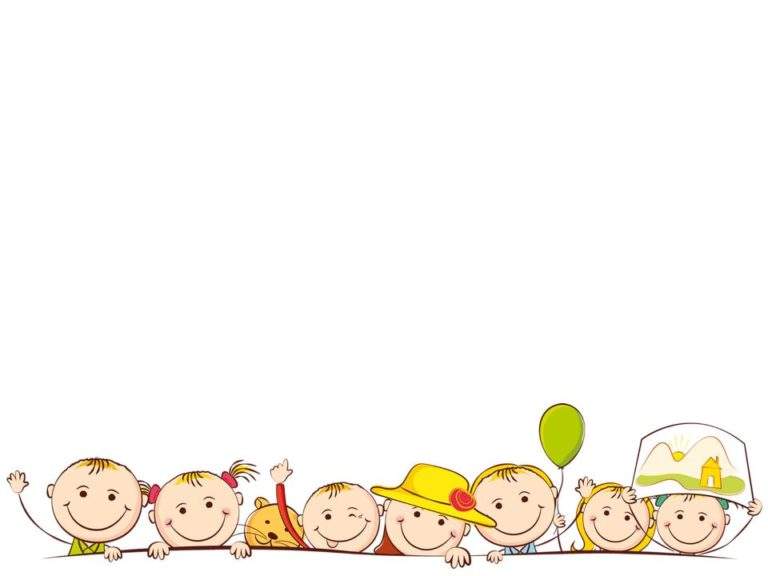 Диагностика знаний детей  
о профессиях родителей
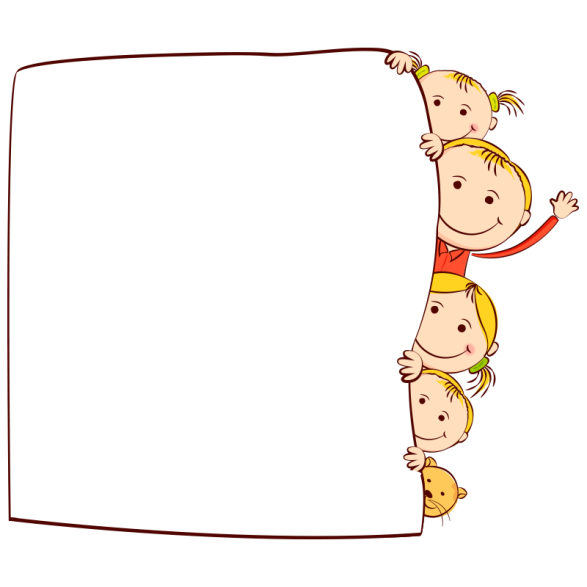 Пожелания родителей по ранней профориентации детей дошкольноговозрастаВстречи со специалистами – профессионалами;Больше экскурсий на различные предприятия;Организовать в группе уголок профессий
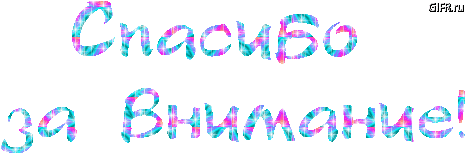